Balance of Payment
Anjali Chandra 
Assistant Professor
Commerce Department
Satywati College, University of Delhi
Structure
balance of payments (BOP)-Concept
How to analyze BOP
Discuss the relationship between 
The BOP and the gross domestic product (GDP), 
The BOP and the exchange rate, 
The BOP and the interest rate, and 
The BOP and the inflation rate
balance of payments (BOP)-Concept
Balance of Payments (BOP)-Concept
The measurement of different forms of international economic transactions between the residents of a country and foreign residents in a given time period is called the balance of payments (BOP)
	(Note that the resident is a economic concept, and it includes individuals, firms, nonprofit   communities, and the government) 
BOP influences and is influenced by other variables, such as gross domestic product (GDP), employment levels, price levels, exchange rates, and interest rates
Government policymakers need the data of BOP to evaluate the general competitiveness of domestic industries, to set the exchange or interest rate, to determine the monetary and fiscal policy, etc.
BOP data is also important for MNEs as it is a gauge of a nation’s competitiveness or health
For a MNE, both home and host country BOP data is important because:
BOP is an indication of pressure on a country’s foreign exchange rate
Change in a country’s BOP may signal the imposition or removal of controls in various sorts of payments, e.g., removal of the capital outflow control may reduce the balance of the financial account in BOP 
A forecast of a country’s market potential (especially in the short run), e.g., a country with trade deficit may welcome investments that can increase its exports
Balance of Payments (BOP)-Concept…
The classification of accounts of the BOP in this chapter follows the definition of the International Monetary Fund (IMF)
Because the IMF is the primary sources of statistics for BOPs, its terminologies are more wildly accepted
In fact, this system is also used by the Organization for Economic Cooperation and Development (OECD) and United Nations System of National Accounts (UNSNA)
The BOP is composed of three primary accounts, the Current Account, the Capital Account, and the Financial Account
In addition, the Official Reserves Account tracks government currency transactions
The fourth account, the Net Errors and Omissions Account, is produced to preserve the balance of the BOP
Later, we will discuss the theoretical double-entry bookkeeping rule of the BOP, and you will understand that BOP should balance
However, it is impossible to record all international transactions associated with a nation, so in practice the organizations to produce BOP reports collect national data for different accounts separately, which could result in the imbalances of the BOP
Current Account
The Current Account includes all international economic transactions with income or payment flows occurring within the current year.  It consists of the following four subcategories:
Goods trade
The export and import of goods
The most traditional international economic activities
The current account is typically dominated by this component, which is known as the Balance of Trade (BOT) 
Services trade 
The export and import of services
Including financial services provided by banks to foreign importers and exporters, travel services of airlines, and construction services of domestic firms in other countries
For the major industrial countries, like the U.S., this subaccount grows fast in the past decade
Income
The dividend income from subsidiaries is the income receipts
The wages and salaries paid to nonresident workers are income payments
Current transfers
The change in ownership of real resources or financial items is called a transfer
Any transfer between countries that is one-way–a gift or grant–is termed a current transfer
For example, funds provided by the U.S. government to aid a less-developed nation, or money sent home by migrants and permanent workers abroad
Although the information of balance of trade (BOT) is so widely quoted in the business press in most countries, this number is somewhat misleading for large industrialized countries because the service trade is not taken into account
Current Account
India’s data

https://rbidocs.rbi.org.in/rdocs/Bulletin/PDFs/39T_11032020E5B5AEBD707346E5BAD94724B5E1450C.PDF
Capital and Financial Account
The capital account is made up of capital transfers related to the purchase and sale of fixed assets such as real estates, plants, or equipment, etc.
If a Indian firm purchases a building in another country, this is a cash outflow in the capital account of the India
The capital account has been introduced as a separate component in the IMF’s balance of payments only recently
The magnitude of capital transaction is relatively minor, so we include it in principle in the following discussion of the financial account
The financial account in the balance of payments measures all international economic transactions of financial assets
The financial account is classified into three components, depending on the degree of investor control over the assets or operations
Foreign Direct Investment – in which the invested financial assets exerts some explicit degree of control over the real assets
Portfolio Investment – in which the invested financial assets has no control over the real assets
Other Financial Investment – consists of bank deposits, various short-term and long-term trade credits, cross-border loans, currency deposits,, and other A/R and A/P related to cross-border trade
Capital and Financial Account…
Foreign Direct Investment: 
 This is the net balance of capital dispersed from and into the India for the purpose of exerting control over real assets
If Indian investors hold 10% or more of the voting shares in a foreign company, that company is considered the foreign affiliate of a Indian company, and this investment is classified as a direct investment
The source of concern over foreign direct investment in any country focuses on two topics: control and profit
Some countries possess restrictions on foreigners to own assets in their country, e.g., domestic land, assets, and industry should be owned only by residents of the country
However, the India has few restrictions on what foreign residents or firms can own or control assets in the India
As for profit, the concern of possible profit outflow may limit the foreign investment in some countries
The capital inflow in the form of direct investment is generally welcomed in the India due to the possible increase of jobs, production, services, technology, etc.
Portfolio Investment
This is the net balance of capital that flows in and out of the country but does not reach the 10% threshold of direct investment
The purchase of debt securities across borders is also classified as portfolio investment because debt securities by definition do not provide the buyer with ownership or control
Portfolio investment is motivated by a search for returns rather than to control or manage the asset
The motivating forces for portfolio investment flows are only return and risk, so the series of the flow of portfolio investment is less predictable
Capital and Financial Account…
India’s Data
https://rbidocs.rbi.org.in/rdocs/Bulletin/PDFs/39T_11032020E5B5AEBD707346E5BAD94724B5E1450C.PDF
Balance of Payments (BOP)-Concept…
The BOP as a Flow Statement
The BOP is often misunderstood as many people infer from its name that it is a balance sheet, whereas in fact it is a cash flow statement
It does not add up the value of all assets and liabilities of a country on a specific date (as an individual firm’s balance sheet would do)
By recording all international transactions over a period of time such as a year, it tracks the continuing flows of purchases and payments between a country and all other countries
According to the above double-entry bookkeeping rule, the BOP must balance theoretically
Net Errors & Omissions/Official Reserves Accounts
The official reserves account (or foreign exchange reserves)  is the total reserves held by official monetary authorities within the country
These reserves are normally composed of the major currencies used in international trade and financial transactions (so-called hard currencies like the U.S. dollar, Euro, British pound, Japanese yen, gold, or SDRs)
Since the data of the current, capital, financial, and official reserves accounts are collected and recorded separately or there are possibly illegal transfers, errors could occur and thus the BOP may not balance in practice
The net errors and omissions account ensures that the BOP actually balances
Balance of Payments (BOP)-Concept
India BOP Data
https://rbidocs.rbi.org.in/rdocs/Bulletin/PDFs/39T_11032020E5B5AEBD707346E5BAD94724B5E1450C.PDF
The Analysis of BOP
Fixed exchange rate regime
The domestic currency, guaranteed by the government, is convertible into a fixed amount of a foreign currency, a basket of currencies, or another measure of value, such as gold
Devaluation (revaluation): A deliberate downward (upward) adjustment to a country’s official exchange rate, also called the parity rate, relative to other currencies
In a fixed exchange rate regime, only a decision by a country’s government (i.e., the central bank) can alter the official value of the currency
Float exchange rate regime
A currency’s value is allowed to fluctuate according to the demand and supply in the foreign exchange market
Depreciation (appreciation): refers to a drop (increase) in the foreign exchange value of a floating currency
The Analysis of BOP…
A surplus in the BOP 
A surplus in the BOP  net cash inflow for the domestic country  foreign residents demand the domestic currency to pay the cash to the domestic residents  the demand of the domestic currency exceed the supply of the domestic currency 
The domestic currency has the pressure to appreciate
If the government wants to maintain the fixed exchange rate, it can intervene the market by selling its own currency in exchange for other currencies and thus building up its stores of hard currencies, i.e., its foreign exchange reserves
Selling its own currency causes a cash outflow (supply) which diminishes the surplus in the BOP
A deficit in the BOP
A deficit in the BOP  net cash outflow for the domestic country  domestic residents demand the foreign currency to pay bills to foreign residents  an excess supply of the country’s currency in foreign exchange markets worldwide
The domestic currency has the pressure to depreciate
To maintain the fixed exchange rate, a government can intervene the market by purchasing it own currency at the expense of its foreign exchange reserves to support the domestic currency value
Buying its own currency causes a cash inflow (demand) which offsets the deficit in the BOP
The Analysis of BOP…
Official Reserves Account 
The significance of official reserves depends generally on whether the country is operating under a fixed exchange rate regime or a floating exchange rate system
In a fixed-rate system, the government decides the fixed exchange rate, also called the parity rate, to exchange for other foreign currencies
For excess supply (demand) of the domestic currency, to prevent the value of the domestic currency from falling (rising), the government should spend its official reserves (domestic currency) to purchase the domestic currency (official reserves) to support (calm down) the value of the domestic currency
Under a floating-rate system, governments have no such responsibility and the role of official reserves is diminished
The Analysis of BOP…
Current and Financial Account Balance Relationships
Since the BOP should balance, it is possible to infer the inverse relation between the current account and the financial account, which are the two major accounts in the BOP
The double-entry bookkeeping in theory requires that the current and financial accounts offset for each other
The surplus or deficit in the current account cannot be the signal for the performance of the economy
For the U.S., the well investment environment attracts capital and financial investments and this cash inflow finances the deficits in the current account
Intuitively, countries experiencing current account deficits “finance” these purchases through equally large surpluses in the financial account (like the U.S.)
For the U.S., both real and financial assets possessed by foreigners increases, the country become a “net debtor”
On the other hand, for Japan, the current account surplus is matched against a financial account deficit
For Latin America
In 1980s, there was surplus in the current account, but the pessimistic prospects of the economy caused deficits in the capital and financial accounts
In 1990s, there are better expectations of the future economy, so there are surpluses in the capital and financial accounts, but together with the deficits in the current account
For rapidly growing countries (countries in recession), importing more (less) goods and services will decrease (increase) the balance of the current account or even generate deficits (surpluses) in the current account
The BOP Interaction with Macroeconomic Variables
A nation’s balance of payments interacts with nearly all of its key macroeconomic variables
Interaction means that the BOP affects and is affected by key macroeconomic factors such as:
Gross Domestic Product (GDP)
Exchange rates
Interest rates
Inflation rates
BOP and GDP
In a static (accounting) sense, a nation’s GDP can be represented by the following macroeconomic accounting identity:
		      GDP = C + I + G + X – M
	where
	C = consumption spending
	I = capital investment spending
	G = government spending
	X = exports of goods and services
	M = imports of goods and services
	X – M = the sum of balances of the first two subaccounts in the current account, which is close to the total balance on the current account and thus used to “approximate” the balance on the current account
In the same period, a positive current account balance (surplus) contributes directly to increasing the measure of GDP, but a negative current account balance (deficit) decreases GDP
Taking multiple periods into account
GDP ↑  disposable income ↑  consumption ↑  import ↑  balance of current account ↓
GDP ↑  capital investment ↑  export ↑  balance of current account ↑
Thus, in a dynamic sense, the relationship between GDP and balance of the current account is uncertain
BTW, GDP↑  capital investment ↑   employment rate ↑ (could be offset by the foreign sourcing, i.e., the import of cheaper goods and services from foreign countries), so the BOP also influences the employment rate
BOP and Exchange Rate
A country’s BOP can have a significant impact on the level of its exchange rate and vice versa, depending on that country’s exchange rate regime
In fact, the value of BOP has predicting power for exchange rates on the long-term trend, but performs poor on the short-term movement
Fixed Exchange Rate Countries
Under a fixed exchange rate system, the government is responsible to ensure that the BOP is near zero by intervening markets and matching the demand and the supply of the domestic currency 
When there is a deficit for the overall balance, if the country run out of foreign exchange reserves, it will be unable to buy back its domestic currency and will be forced to devalue
Floating Exchange Rate Countries
Under a floating exchange rate system, the government has no responsibility to peg its foreign exchange rate
Surplus on the BOP  currency appreciation  price of export goods ↑, price of import goods ↓  export ↓, import ↑  BOT ↓  BOP ↓
Deficit on the BOP  currency depreciation  price of export goods↓, price of import goods↑ export ↑, import ↓  BOT ↑  BOP ↑
BOP and Exchange Rate…
Thus, the floating exchange rate regime can adjust the BOP automatically
However, the effect of the change of the exchange rate will not affect the BOP in the right direction immediately
For deficits in the BOP, the effect of currency depreciation will let the deficits get worse in the short run, but moves back toward equilibrium in the long run (J-curve effect discussed later)
Managed Floating Regime
Countries adopting this regime have desired exchange rates, but they allow the exchange rate to derivate from the desired level to some extent
They often find that it is necessary to take action to maintain their desired exchange rate levels
In addition to intervening the foreign exchange market, they usually try to alter the exchange rate by influencing the motivations of market participants
For example, to deal with the depreciation pressure from the deficit in the BOP, governments may raise domestic interest rate to attract additional capital from aboard, which creates additional demand for the domestic currency and alleviates the depreciation pressure (in the meanwhile, diminishes the deficit in the BOP)
BOP and Interest Rate
Apart from the use of interest rates to intervene the foreign exchange market, the overall level of a country’s interest rates compared to other countries DOES have impact on the financial account of the BOP
Relatively low real interest rates should normally stimulate an outflow of capital seeking higher rates elsewhere. It is true for India also. 
But in the case of the U.S., even with low real interest rates, the opposite has occurred due to perceived growth opportunities and political stability, which allows it to finance its large fiscal deficit
However, it is beginning to appear that the favorable inflow on the financial account is diminishing while the current account balance is worsening
The effect of increasing imports
Due to the comparative advantage theory in international trade, imports of goods and services are usually cheaper and have the potential to lower a country’s inflation rate
Imports ↑  balance on current account ↓  BOP ↓
If the BOP declines with the increase of the import, the inflation rates may decrease in the meantime
In addition, imports ↑  foreign competition substitutes for domestic competition  domestic production ↓, employment rate ↓  GDP ↓  (this argument is consistent with the macroeconomic accounting identity, i.e., imports ↑  GDP ↓)
Trade Balance and Exchange Rate: J Curve Adjustment
There are three stages to adjust the deficit of the balance of trade
The adjustment path of the trade balance is like the shape of a flattened “J”
In the pass-through period, import prices ↑ and export prices ↓ due to the currency depreciation (explained on the next slide)
In the quantity adjustment period, import demand ↓ and export demand ↑, so the balance of trade–exports less imports–improves eventually
A country’s import and export of goods and services are affected by changes in exchange rates
The transmission mechanism is in principle quite simple: changes in exchange rates change relative process of imports and exports, i.e., changing prices in turn result in changes in quantities demanded through the price elasticity of demand
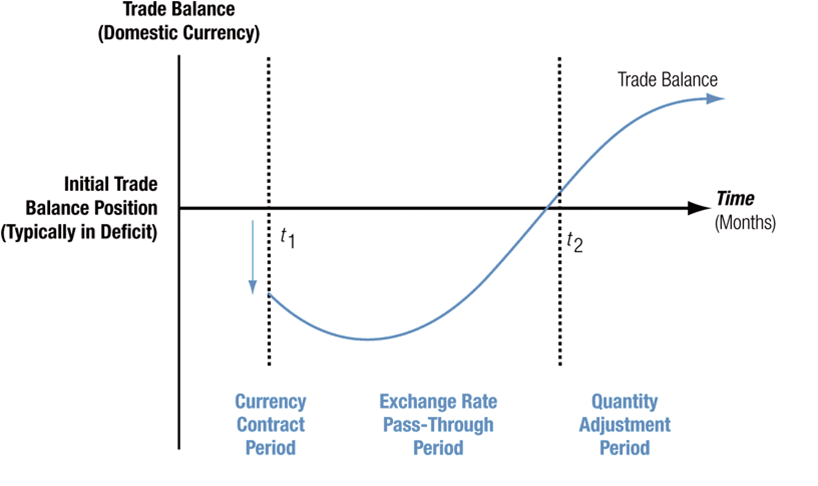 The reason why the sudden depreciation of the domestic currency deteriorates the trade deficit immediately in the J-curve adjustment 
Most exports were priced in US$, but most imports were contracts denominated in foreign currency
Sudden depreciation: because all the contracts of exports and imports are in effect and the cost to U.S. importers rise as they spent more dollars to buy foreign currencies, whereas the revenues earned by U.S. exporters remain unchanged, it deteriorates the trade deficit immediately
The “J-curve” adjustment path gives the reason that many countries, e.g., Taiwan in 1997, adopted the devaluation strategy to improve the trade balance